Merry Christmas!
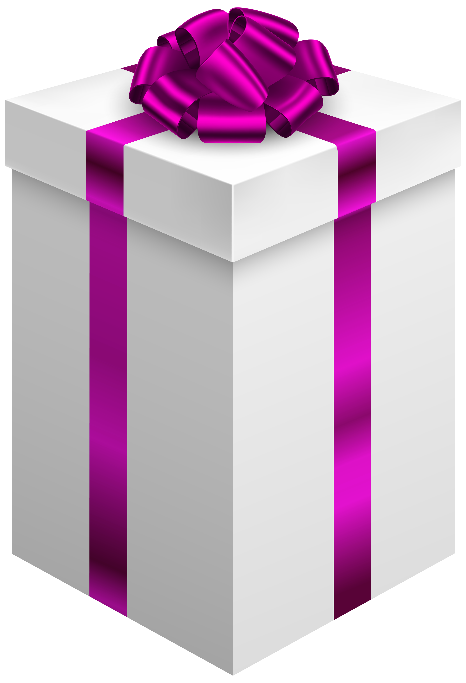 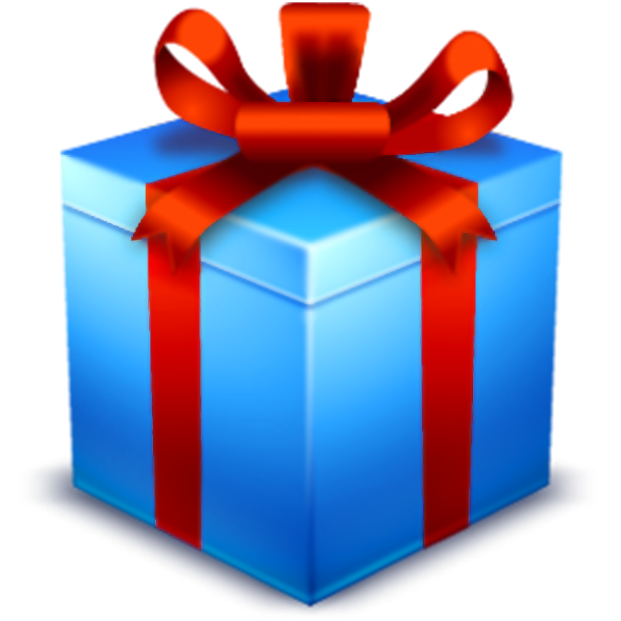 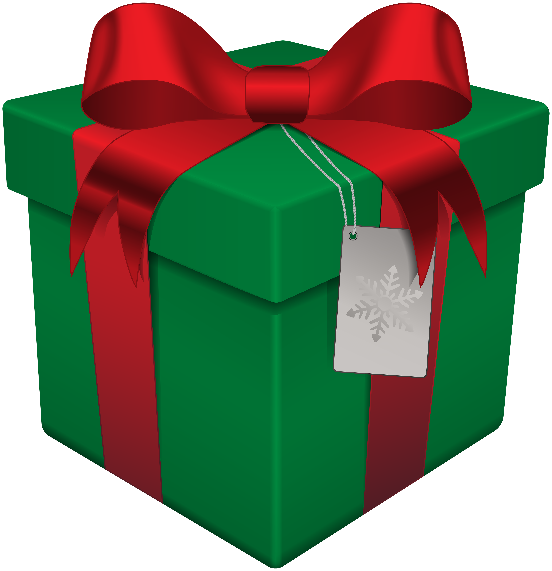 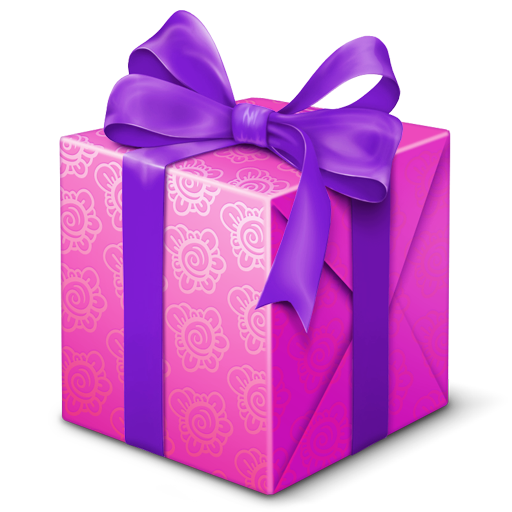 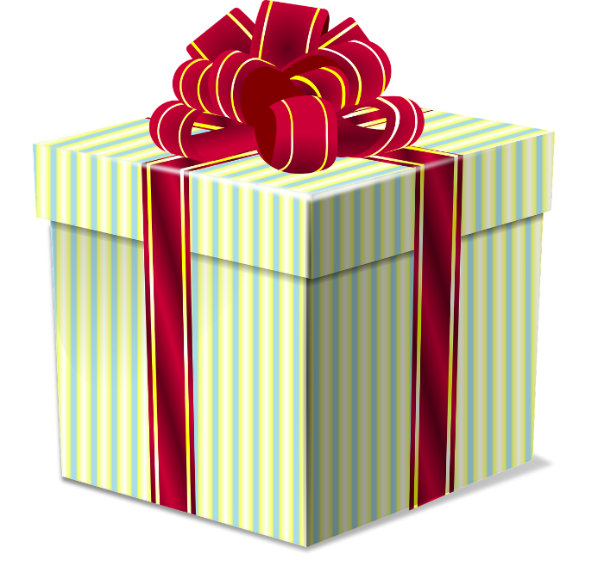 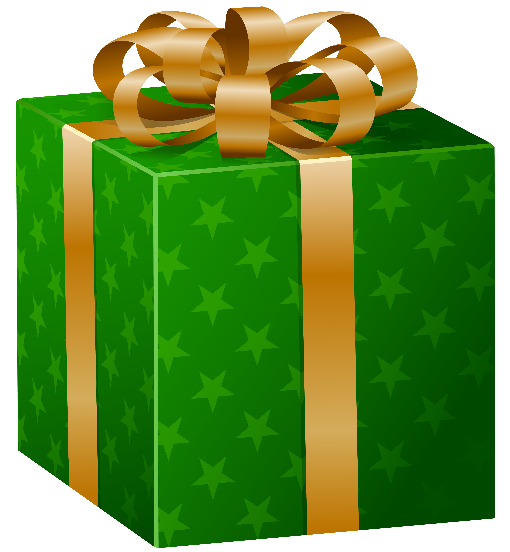 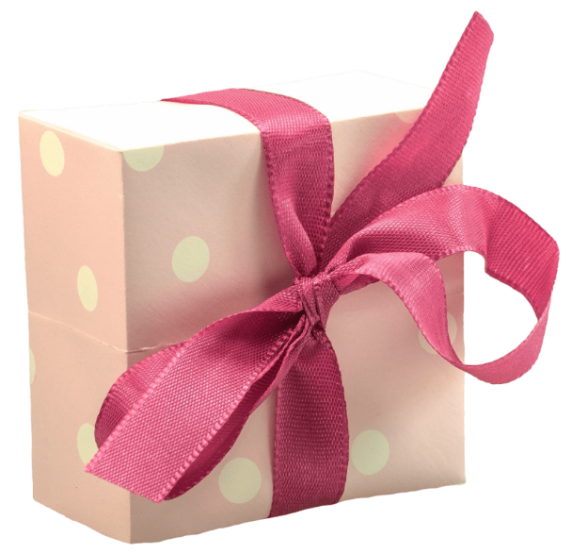 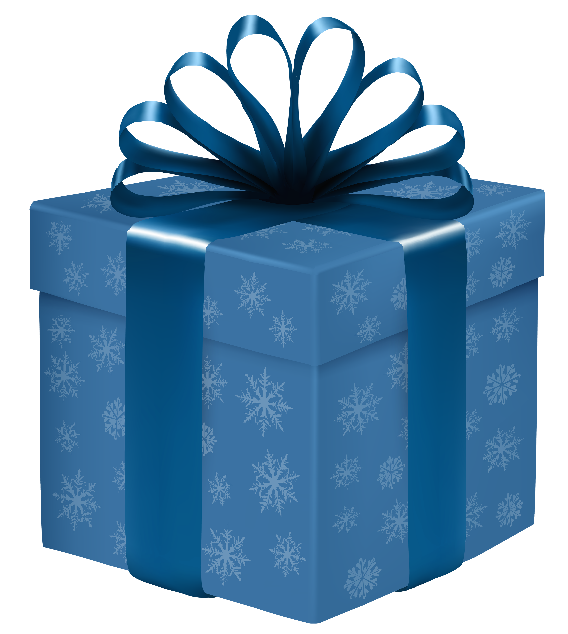 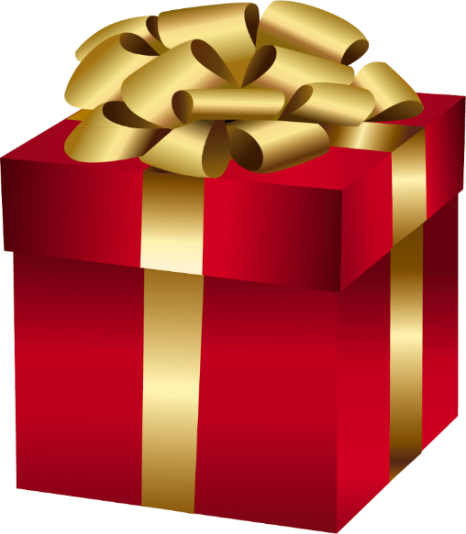 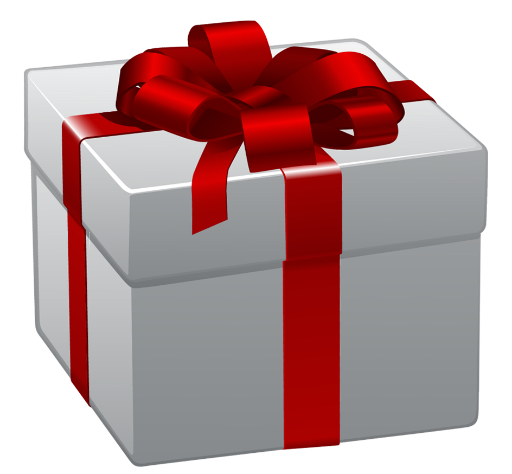 Gift Title
Gift Description….
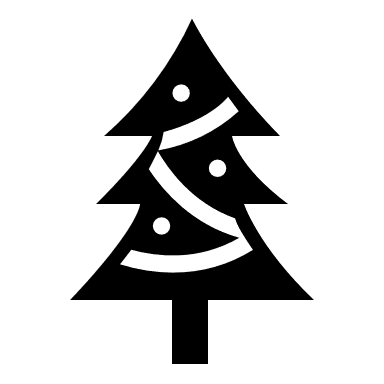 Gift Title
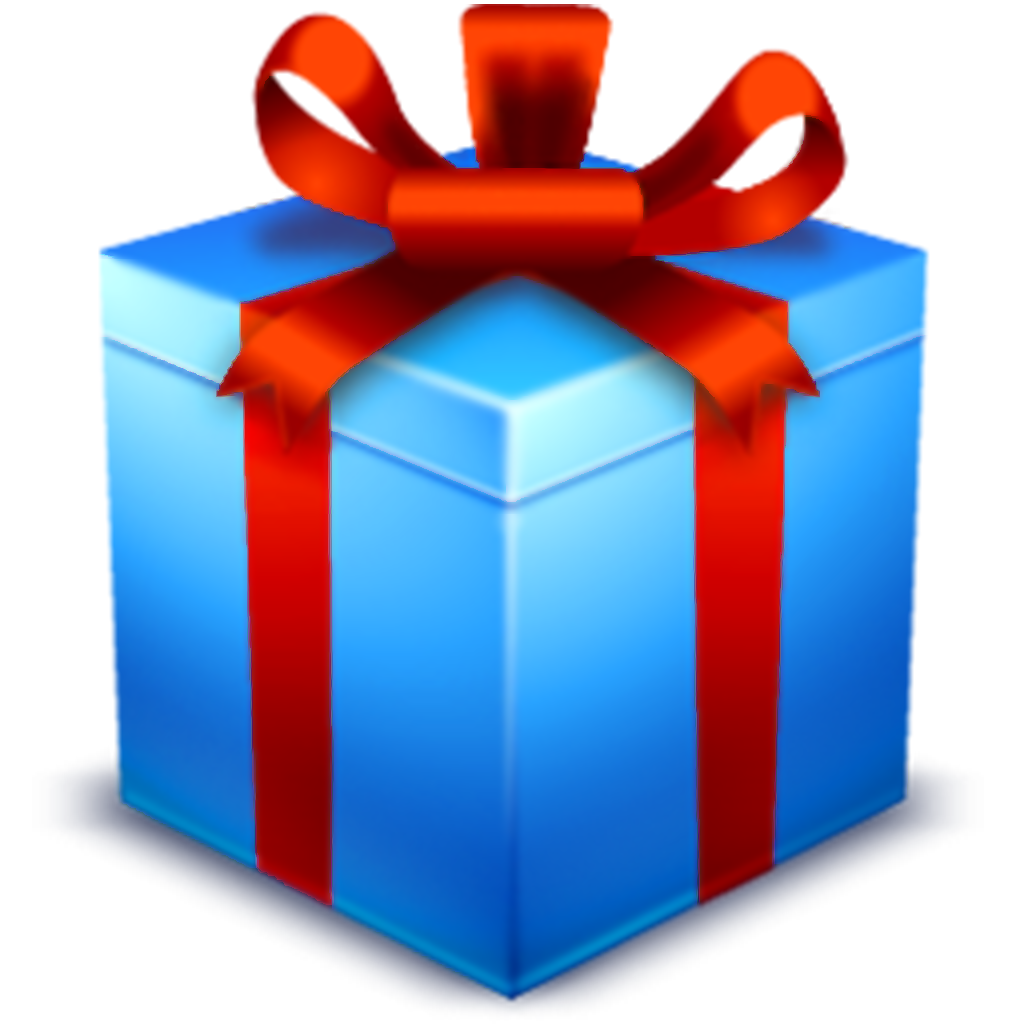 Gift Description….
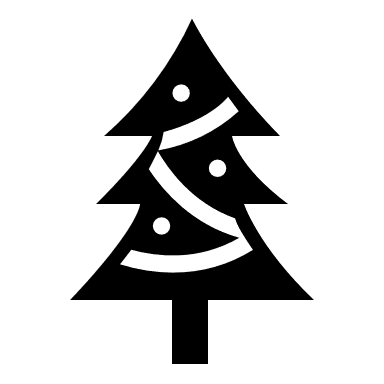 Gift Title
Gift Description….
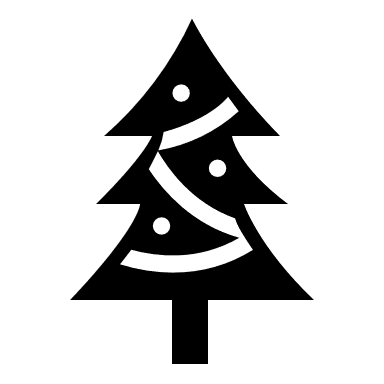 Gift Title
Gift Description….
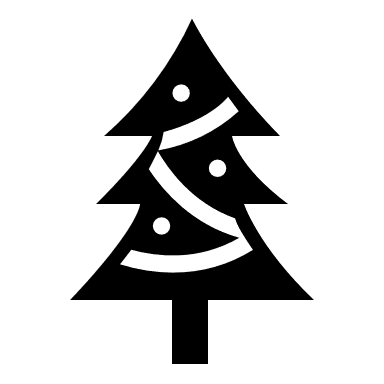 Gift Title
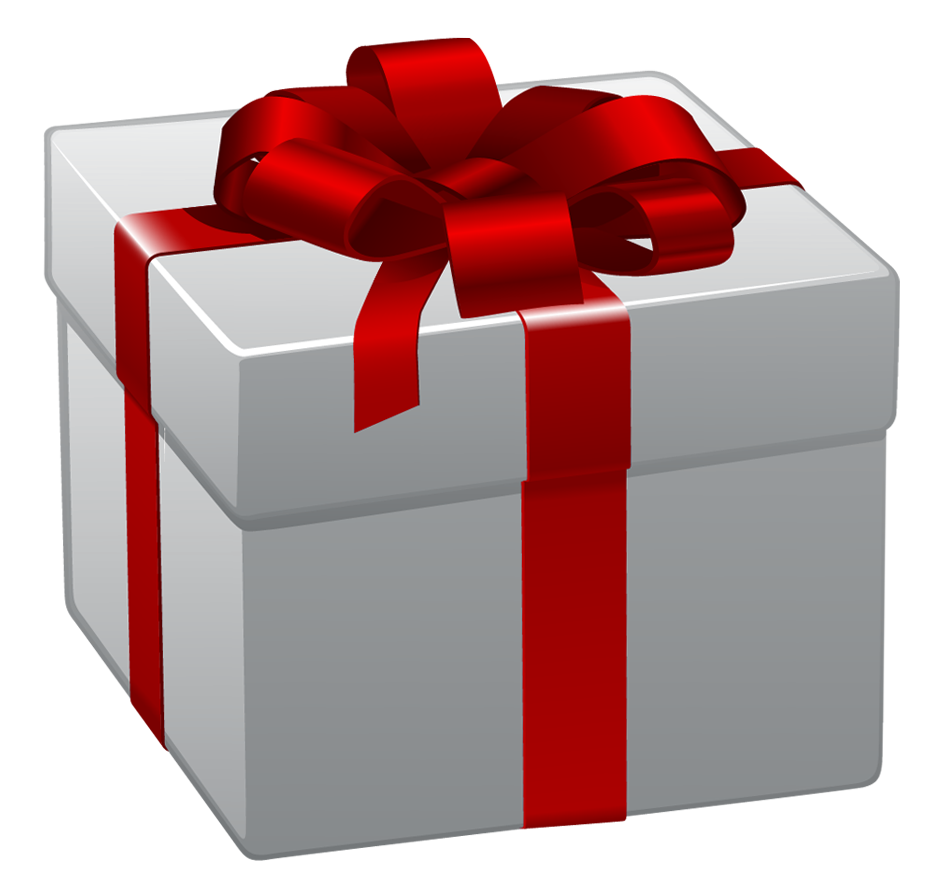 Gift Description….
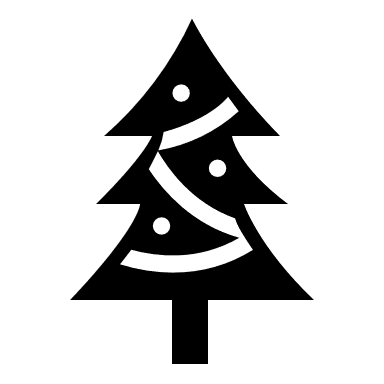 Gift Title
Gift Description….
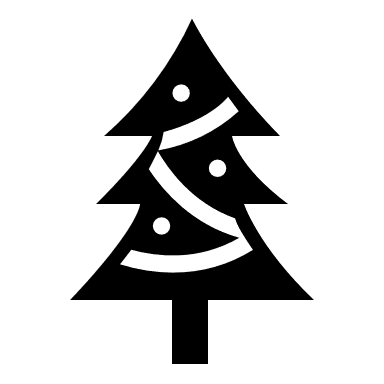 Gift Title
Gift Description….
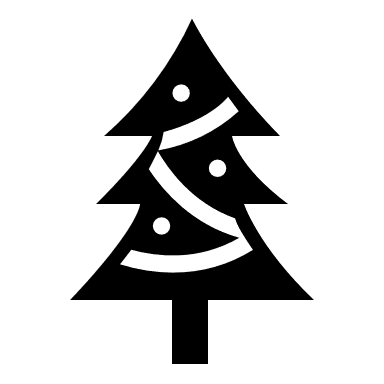 Gift Title
Gift Description….
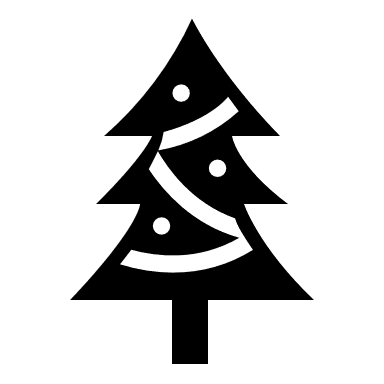 Gift Title
Gift Description….
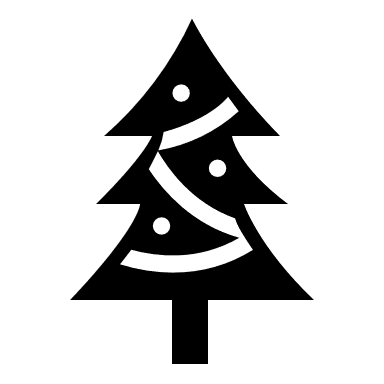 Gift Title
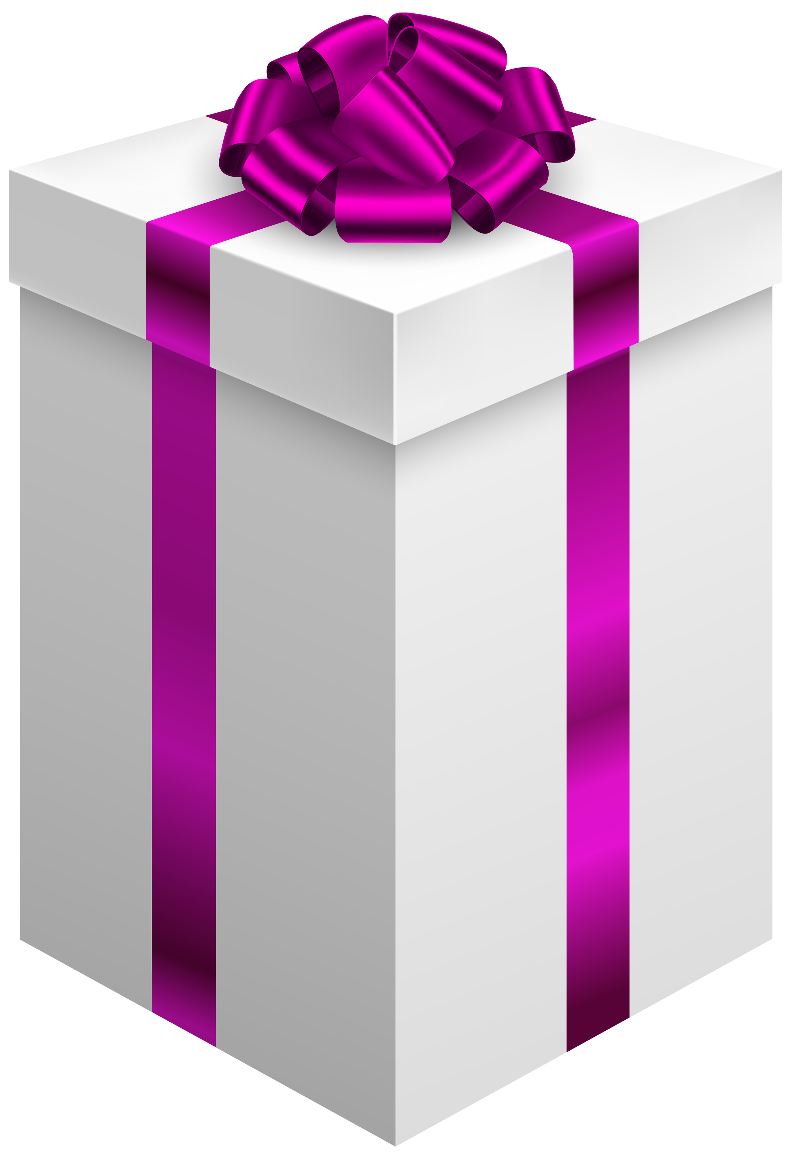 Gift Description….
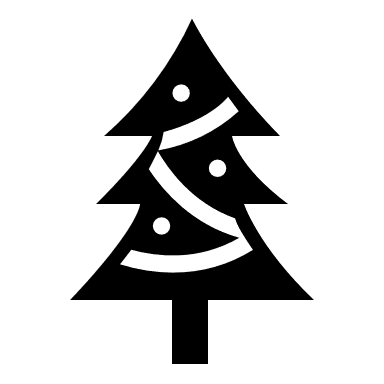